VisionEval Family of Strategic Planning ToolsOpen Source  Project
Tara Weidner, ODOT Transportation Planning Analysis Unit

TRB Planning Applications Conference
Sunday, June 1, 2019
What? Why?
Open Source, Modular, Strategic Planning Tool Framework
Exploratory tool for assessing risk/uncertainty in scenario planning visioning
Use more detailed traditional tools to implement vision
Common Need:  Support Long Term Multi-sector Policy Conversations
Broad inputs: transport-land use, ITS, new modes & policies, uncertainties (resilience)
Broad outputs: GHG, household costs, mode usage, health
Many possible futures (quick run time)
Robust analytical framework
First order effects, trade-offs
Forecast risk & uncertainty
Intended & unintended consequences of actions
Sketch model
VisionEval combines approaches…
quick, what-if, no network

micro-simulate 		     
HHs/Vehicles
Activity
Based model
Integrated
model
economy, land use
& feedback
…balancing 
rapid computation & 
accurate representation
2
[Speaker Notes: The Regional Strategic Planning Model (RSPM) aims to occupy the niche between more aggregate sketch planning tools and more complex LUTI models. Sketch planning tools are primarily driven by correlation or univariate elasticities, but unable to reflect the interconnectedness between different urban phenomena, while full-fledged disaggregate models integrated with travel demand models aim at capturing the interdependence in the urban system at the cost of model complexity, detail, and run time. Advanced Activity-Based models capture interacting policies by microsimulation of each individual's daily trips by purpose using a detailed multi-modal network. Traditional travel demand models incorporate the network but policies and their interactions are limited by an aggregate treatment of the average behavior of "groups" of individuals.
RSPM uses microsimulation and interacting model components to enable better accounting of policy interactions and the social and spatial heterogeneity of effects than do sketch planning tools. The advantage of a microsimulation approach is in the interpretability of model results and the flexibility in introducing additional disaggregate variables and utilizing alternative model structures [@donnelly_nchrp_2010; @waddell_integrated_2011]. At the same time, RSPM simplifies the disaggregate modeling approach from that of more complex LUTI models. RSPM forecasts only overall travel based on urbanized area travel conditions and household attributes, avoiding network detail that leads to long run times. Thereby striking a balance between rapid computation and accurate representation of how different types of household will change travel behavior in response to policies and investments.  These simplifications enables more comprehensive analysis consistent with the uncertainties inherent in long range planning , and by allowing a larger set of factors and many more scenarios to be evaluated in a timely manner. This enables the planning decision space and potential policy tradeoffs to be broadly explored. It also enables the development of web-based interactive decision-support tools to give planners and decision-makers the ability to better understand prospects and tradeoffs and resilience to alternative futures [@gregor_rvmpo_2016].]
Viewer explores many futures
http://www.oregon.gov/ODOT/Planning/Pages/PTV-SV.aspx?sv=CAMPO
What exactly?
User-friendly open source tool
Conduct strategic evaluations
Visualize range of possible outcomes.
Modular, scalable
Flexible to address new concerns/risks (e.g. health and accessibility indicators, emerging modes, pricing)
Open Science approach
Open Source license (Apache)


3-year pooled fund 
Consolidate/extend the model
Collaborative forum
FHWA/Volpe Host, 
User funding/governance
Website & Github Wiki 
Github code & download/install 
Documentation, Tutorials
Contributor Review process & criteria
Future Roadmap
FHWA Pooled Fund (Charter)
	Lead Agency
	TAC
	TAC Working Group
	Contractor weekly sprints
[Speaker Notes: Modular – so can share across family tools; flexible  so can be customized & exten
Open science approach:  Reproducible – data and source code included]
Champions
Constructive Dissonance balances competing goals
FHWA
Volpe
Pooled Fund
of Agencies
(State/MPOs)
“create possibilities”
▪ National tool
▪ Big/small users
▪ National datasets
▪ Enable initiatives
▪ User friendly
“partner efficiency” 
▪ Tool maintenance, upgrades
▪ Consistency
▪ Credibility
▪ Cost savings
▪ Consultant flexibility
▪ Easy to use, defaults
▪ Share best practices
Consultants
Academics
“sell products”
▪ Develop/apply
▪ Multiple client use
▪ Legacy code issues
“research”
▪ National tool
▪ Estimation datasets
▪ Modular
▪ Code standards
Our Random Walk….
Set the Stage
2010-2014 Growing Family
2 ODOT Tools, 2 Federal Tools
  How to share upgrades? Broaden user base?
Triggers  Identify common need for new tool 
State mandate (GHG), Federal initiatives (SHRP2)
Unmet tool niche (non-modelers), Multi-agency, multi-sector collaboration
How to develop
Champions    core group of people who take “ownership”
Open Communication  Involve others at every turn
Peer Exchanges – ODOT GHG planning tool, Conference workshops, Pilot users group 
Pilots –Framework proof-of-concept, Contributor review team, Documentation plan
White Papers – Mission/Goals/Vision, Open Source Governance Lit Review
Roadmap of future plans
Creative funding   Nothing is free…
Federal
SHRP2 Research program (Tool  with pilot application & Lead adopter grants)
FHWA Pooled Fund (process for collaboration with lead agency)
TMIP (webinars, tool support forum, peer review)
Other
Research programs (DOT & University )
Inter-agency IGAs (between agencies)
Consultants (marketing budgets)
JOIN US!
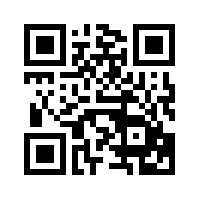 Pooled Fund
                FHWA-Volpe
      DOTs     	   	   MPOs
 OR      Ohio  	 Las Vegas
 MD     NC	 Atlanta 
 WA     CA	 Houston
        Visioneval.org
9/20/19 VisionEval Training (4-8hrs) 
@ Transportation & Community Summit, PSU, Portland, OR
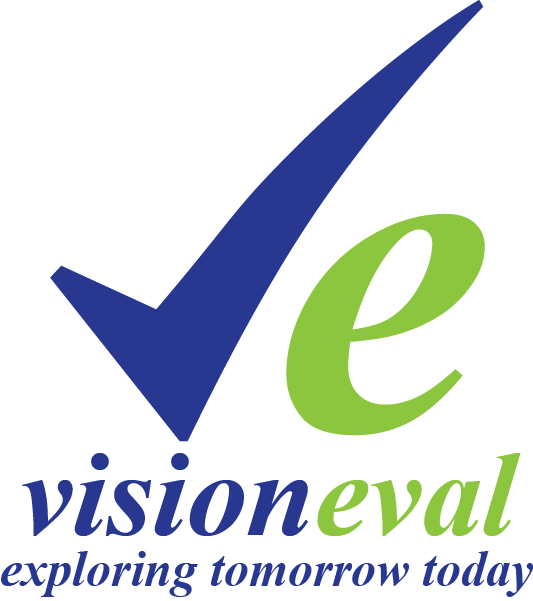 Tara Weidner, ODOT, tara.j.weidner@odot.state.or.usJeremy Raw, FHWA, jeremy.raw@dot.gov Thank You!